Primární právo EU – zřizovací smlouvy
1. Pařížská smlouva (o zřízení ESUO) (podeps. 1951/v platnost 1952),
2.-3. Římské smlouvy (o zřízení EHS a Euratomu) (1957/1958)
   (dnes místo EHS - SMLOUVA O FUNGOVÁNÍ EU, EURATOM zachován)
4. Úmluva o společných orgánech (Slučovací smlouva) (1965/1967),
5. Jednotný evropský akt (1986/1987),
6. Maastrichtská smlouva o Evropské unii (1992/1993), dnes SMLOUVA O EU)
7. Amsterodamská smlouva (1997/1999),
8. Smlouva z Nice (2000/2003),
9. Smlouva o ústavě pro Evropu (Ústava EU) - podeps. 2004, nevstoupila v platnost,
10. Lisabonská smlouva (2007/2009).
+ smlouvy rozpočtové a smlouvy o přístupu nových členů 
Spojené království Velké Británie a Severního Irska vystoupilo k 31. lednu 2020
Současný stav smluv primárního práva
I. Smlouvy základní, trvale platné:
1. Smlouva o fungování EU (býv. Smlouva o založení EHS/ES)
2. Smlouva o EU (Maastrichtská)
(3. Smlouva o EURATOMu)
II. Smlouvy revizní, jejichž funkce končí zapracováním jejich obsahu do smluv základních:
= všechny ostatní (Slučovací smlouva, Jednotný evropský akt, Amsterodamská, Niceská, Lisabonská)
(na tyto smlouvy se již dnes neodvoláváme, jsou zapracovány do smluv základních, mají dnes již jen historický význam)
III. Všechny přístupové smlouvy a smlouva o vystoupení GB
Smlouva o Evropské unii
koncepční otázky EU
činnost EU: jen v oblasti vnější činnosti Unie včetně společné zahraniční a bezpečnostní politiky 
I    Úvodní ustanovení (hlava I) - zásada svěřených pravomocí EU, strukturální změny EU (sukcese), stejná právní síla SEU a SFEU, hodnoty a cíle, loyalita, lidská práva
II    Demokratické zásady (zastupitelská a přímá demokracie, národní parlamenty)
III    Nejzákladnější ustanovení o jednotlivých orgánech EU (rozvedeno dále ve SFEU)
IV    Posílená spolupráce 
V     Velmi rozsáhlá hlava V  - vnější vztahy EU - pozůstatek bývalého II. pilíře EU (rozved. ve SFEU)
VI    Právní subjektivita, postupy pro přijímání změn Smluv, členství, přílohy.
Smlouva o fungování EU
Týká se vlastní věcné činnosti EU.

     Člení se na části a dále hlavy.
     1. Typy pravomocí EU (nikoli pravomoci samotné, které jsou upraveny jednotlivými ustanoveními po celé Smlouvě).
     2. Zákaz diskriminace 
     3. Nejrozsáhlejší - vlastní typická činnost EU – úprava integrace
	- vnitřní trh a základní svobody
	- prostor svobody, bezpečnosti a práva
	- hospodářská soutěž
	- jednotlivé politiky
     4. Přidružení zámořských území
     5. Vnější činnost Unie - kromě zahraniční a bezpečnostní politiky, tj. obchod, rozvojová spolupráce, ustanovení o mezinárodních smlouvách aj.
     6. Institucionální a finanční ustanovení:
	- podrobná ustanovení o orgánech
	- rozpočet EU
	- posílená spolupráce
     7. Závěrečná ustanovení
Přílohy Smluv – protokoly a prohlášení
PROTOKOLY = DOPLŇKY SMLUV – nedílná součást Smluv (37)
Protokol (č. 1) o úloze vnitrostátních parlamentů v Evropské unii
Protokol (č. 2) o používání zásad subsidiarity a proporcionality
Protokol (č. 3) o statutu Soudního dvora Evropské unie
Protokol (č. 4) o statutu Evropského systému centrálních bank a Evropské centrální banky
Protokol (č. 6) o umístění sídel orgánů a některých institucí, subjektů a útvarů Evropské unie
Protokol (č. 7) o výsadách a imunitách Evropské unie
Protokol (č. 12) o postupu při nadměrném schodku
Hodnotový základ EU    (čl. 2 SEU)
úcta k lidské důstojnosti, 
svoboda, 
demokracie, rovnost, 
právní stát a 
dodržování lidských práv 
		+ společnost vyznačující se 
pluralismem, 
nepřípustností diskriminace, rovností žen a mužů,
tolerancí, 
solidaritou, 
spravedlností 
Nově přijímaný stát: tyto hodnoty a demokratický politický systém, odpovídající ekonomická úroveň
Zásada loajality
(Článek 4 SEU)
EU ctí
	-  rovnost členských států (?)
	-  národní identitu (politické a ústavní systémy, samospráva)
	-  respektuje základní funkce státu
    LOAJÁLNÍ SPOLUPRÁCE:    
	- pozitivní (učiní všechna opatření k plnění závazků z primárního i sekundárního práva)
	- negativní (zdrží se všech opatření ohrožujících dosažení cílů Unie)
+ národní identita (viz další prezentace)
1. Rozmanitost v EU
Integrace musí odpovídat zájmům všech členských států
Stanoviska jednotlivých členů ohledně dílčích otázek integrace se mohou lišit z důvodu jejich specifických zájmů.
Obecný důvod Brexitu: pocit, že účast v integračním systému přináší Británii více nevýhod než výhod
Postupné rozšiřování Unie (dnes 28 členů) a prohlubování integrace po věcné stránce: EU je stále více heterogenní
Ztrácejí členské státy kontrolu nad EU ?
Vystoupení z EU
*  nově článek 50 Smlouvy o EU -  jednostranný projev vůle
*  přetrvávající suverenita členského státu 
*  forma realizace: mezinárodní smlouva = dohoda o vypořádání
*  dvojí význam nové úpravy:
		a) politický - deklaruje právo na vystoupení - členství není věčný a neměnný závazek 
		b) právní - stanoví právní modality vystoupení z EU
*  eliminace nepříznivých následků: vstup do Evropského sdružení volného obchodu - Evropský hospodářský prostor  (??)
Grónsko (1985)
Velká Británie (2019) neexistuje institut vyloučení z EU
Článek 50 Smlouvy o EU
1. Každý členský stát se v souladu se svými ústavními předpisy může rozhodnout z Unie vystoupit.
2. Členský stát, který se rozhodne vystoupit, oznámí svůj záměr Evropské radě. S ohledem na pokyny Evropské rady Unie sjedná a uzavře s tímto státem dohodu o podmínkách jeho vystoupení, s přihlédnutím k rámci jeho budoucích vztahů s Unií. …Tuto dohodu uzavře Rada, která rozhoduje kvalifikovanou většinou po obdržení souhlasu Evropského parlamentu.
3. Smlouvy (SEU, SFEU) přestávají být pro dotyčný stát použitelné dnem vstupu dohody o vystoupení v platnost, nebo, nedojde-li k tomu, dva roky po oznámení podle odstavce 2, nerozhodne-li Evropská rada jednomyslně po dohodě s dotyčným členským státem o prodloužení této lhůty.
4. Člen Evropské rady nebo Rady, který zastupuje vystupující členský stát, se nepodílí na jednáních ani rozhodnutích Evropské rady nebo Rady, která se jej týkají. …
Nový vstup do EU
5. Pokud stát, který vystoupil, požádá o nové přistoupení, podléhá tato žádost postupu podle čl. 49 (tj. standardní postup přijímání nových členů).

Rozsudek SDEU 621/18: Rozhodnutí o vystoupení lze vzít zpět do doby než vstoupí v platnost dohoda o podmínkách vystoupení, resp. do 2 let od oznámení vystoupení.
Možná řešení po vystoupení
členství v EHP („norská varianta“)
dvoustranné dohody („švýcarská varianta“)
úplně zvláštní režim
„tvrdý“ Brexit (žádné vztahy)

Brexit: chybí jasné informace, tiskové zprávy jsou zmatené a nesrozumitelné

SPECIFICKÝ A PRAKTICKY NEŘEŠITELNÝ PROBLÉM: HRANICE MEZI SEVERNÍM IRSKEM (mimo EU) A IRSKOU REPUBLIKOU (členem EU)
HRANICE MEZI SEVERNÍM IRSKEM (mimo EU) A IRSKOU REPUBLIKOU (členem EU)
Irská hranice
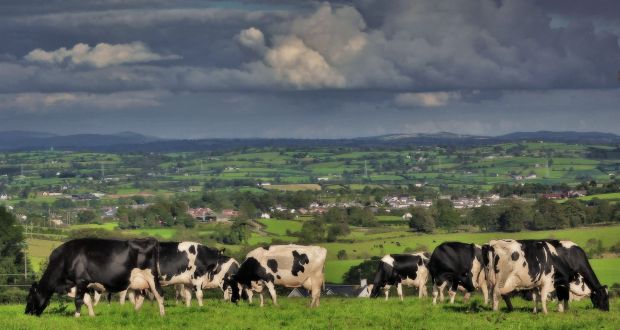 Irská hranice
Dohoda o vystoupení
„Irská pojistka“